DEPARTAMENTO DE CIENCIAS ECONÓMICAS, ADMINISTRATIVAS Y DEL COMERCIO


TRABAJO DE TITULACIÓN, PREVIO A LA OBTENCIÓN DEL TÍTULO DE INGENIERO EN MERCADOTECNIA E INGENIERA EN FINANZAS, CONTADORA PÚBLICA – AUDITORA

“ESTUDIO DE PERTINENCIA Y FACTIBILIDAD PARA LA CREACIÓN DE LA MAESTRÍA EN GESTIÓN FINANCIERA MODALIDAD PRESENCIAL EN LA UNIVERSIDAD DE LAS FUERZAS ARMADAS ESPE”

Autores: Galarza Andino Elli Carmen                  Ledesma Valle Juan Fernando             Perchuk Artur Gagikovych

Director: PhD. Álvaro Carrillo
Educación como deber fundamental del Estado.
Evolución de los títulos de posgrado.
Planteamiento del problema
Profundizar la rama de Finanzas.
Graduados de tercer  nivel solucionen problemas económicos, administrativos o a fines.
Objetivos
Determinar los factores que motivan a los profesionales de carreras Administrativas y afines a elegir la Maestría en Gestión Financiera.
Evaluar la pertinencia y factibilidad para la creación de la Maestría en Gestión Financiera.
Proponer un Plan de Marketing y Presupuesto para la creación de la Maestría en Gestión Financiera.
Analizar la demanda que tiene la Maestría en Gestión Financiera.
2
3
1
4
Determinar la pertinencia y factibilidad para la creación de la Maestría en Gestión Financiera en la Universidad de las Fuerzas Armadas ESPE
MARCO TEORICO
MARCO LEGAL
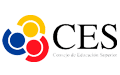 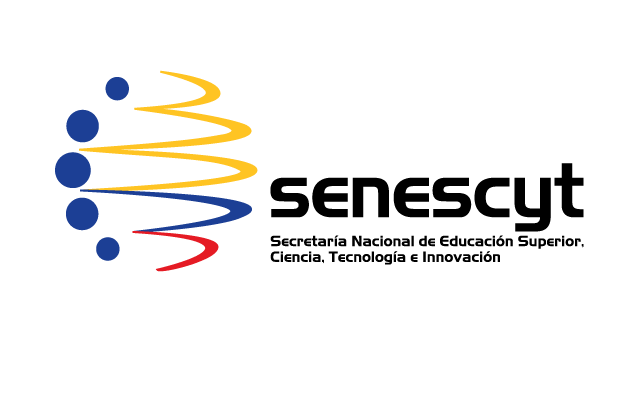 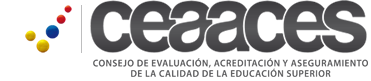 METODOLOGÍA
METODOLOGÍA
METODOLOGÍA
Análisis de la Oferta
MACROENTORNO
PEST
MACROENTORNO
MACROENTORNO
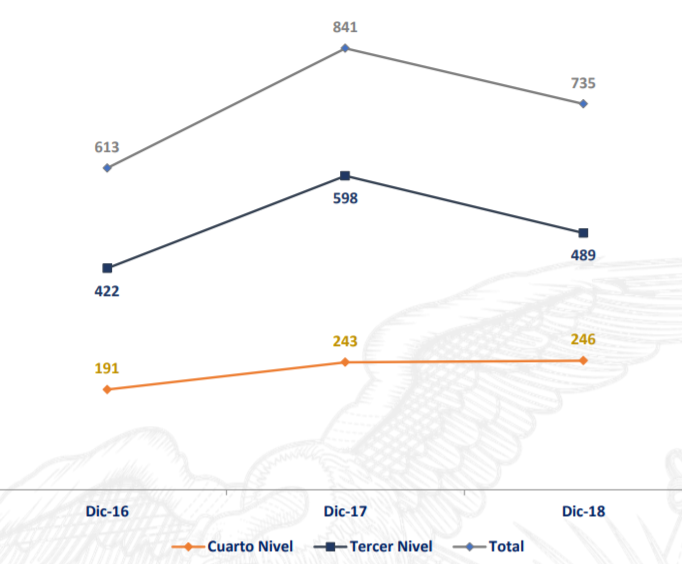 MICROENTORNO
Art. 169 literal f) Ley Orgánica de Educación Superior
Amenaza de productos o servicios sustitutos
MICROENTORNO
INSTITUCION EDUCATIVA
MAESTRÍA
P
Rivalidad entre los competidores
Precio Promedio $7401,02
CADENA DE VALOR
CADENA DE VALOR
CADENA DE VALOR
MATRIZ FODA
MATRIZ GENERAL ELECTRIC
[Speaker Notes: De acuerdo con el cuadrante se deben establecer estrategias que estén enfocadas a la Persistencia o Resistencia en el mercado, tales como invertir selectivamente para apoyar la diferenciación del producto y aumentar la rentabilidad, procurar la segmentación del mercado y establecer planes para compensar los puntos débiles  (Lozano, 2017)]
MARKETING MIX DEL SERVICIO
MARKETING MIX DEL SERVICIO
MARKETING MIX DEL SERVICIO
RESULTADOS
RESULTADOS
Tablas Cruzadas
Pertinencia
Situación Financiera
Presupuesto total que garantice la culminación de la primera cohorte
Previsión a 5 años
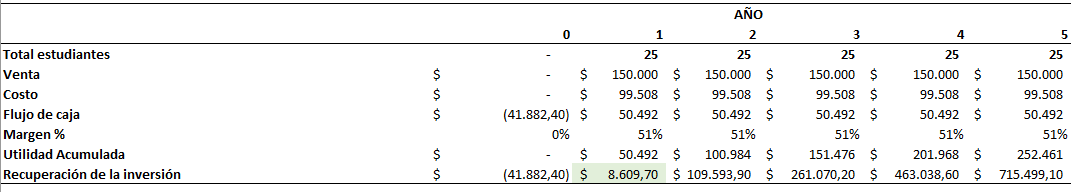 Métodos de evaluación
Traer a tiempo presente los valores proyectados
Rentabilidad que tiene el proyecto
PUNTO DE EQUILIBRIO
Malla Curricular
CONCLUSIONES
Cubre la necesidad de los profesionales a profundizar disciplinas en un área de conocimiento específico sin embargo la decisión de seguir el programa de posgrado depende de factores como flexibilidad, poder adquisitivo, objetivos personales y profesionales y capacidad adquisitiva de un profesional.
A través de estos los programas se vincula con la sociedad y contribuye al desarrollo y solución de problemas del país, lo que demuestra la pertinencia de la maestría.
RECOMENDACIONES
Al analizar los resultados es importante tomar en cuenta todos los detalles al momento de ejecutar el proyecto, las opiniones y preferencias de los estudiantes, ya que de ello depende el éxito en el mercado, el posicionamiento y la imagen que se muestra frente al público. 
Al brindar un excelente servicio también generamos recordación y recomendaciones por los estudiantes, ya que es un servicio que se brinda una sola vez a cada individuo y la reputación positiva es lo más importante que puede tener un establecimiento para generar mayor acogida.
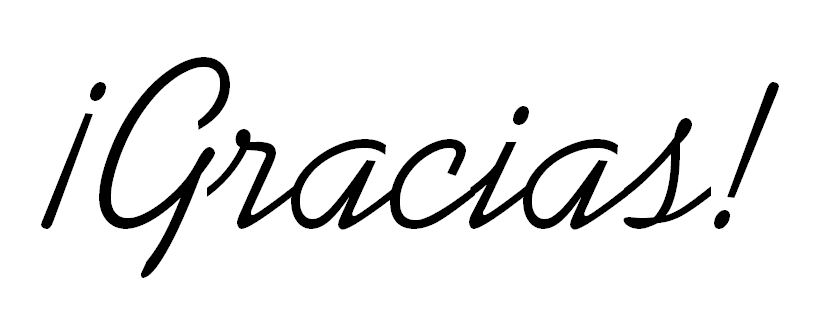